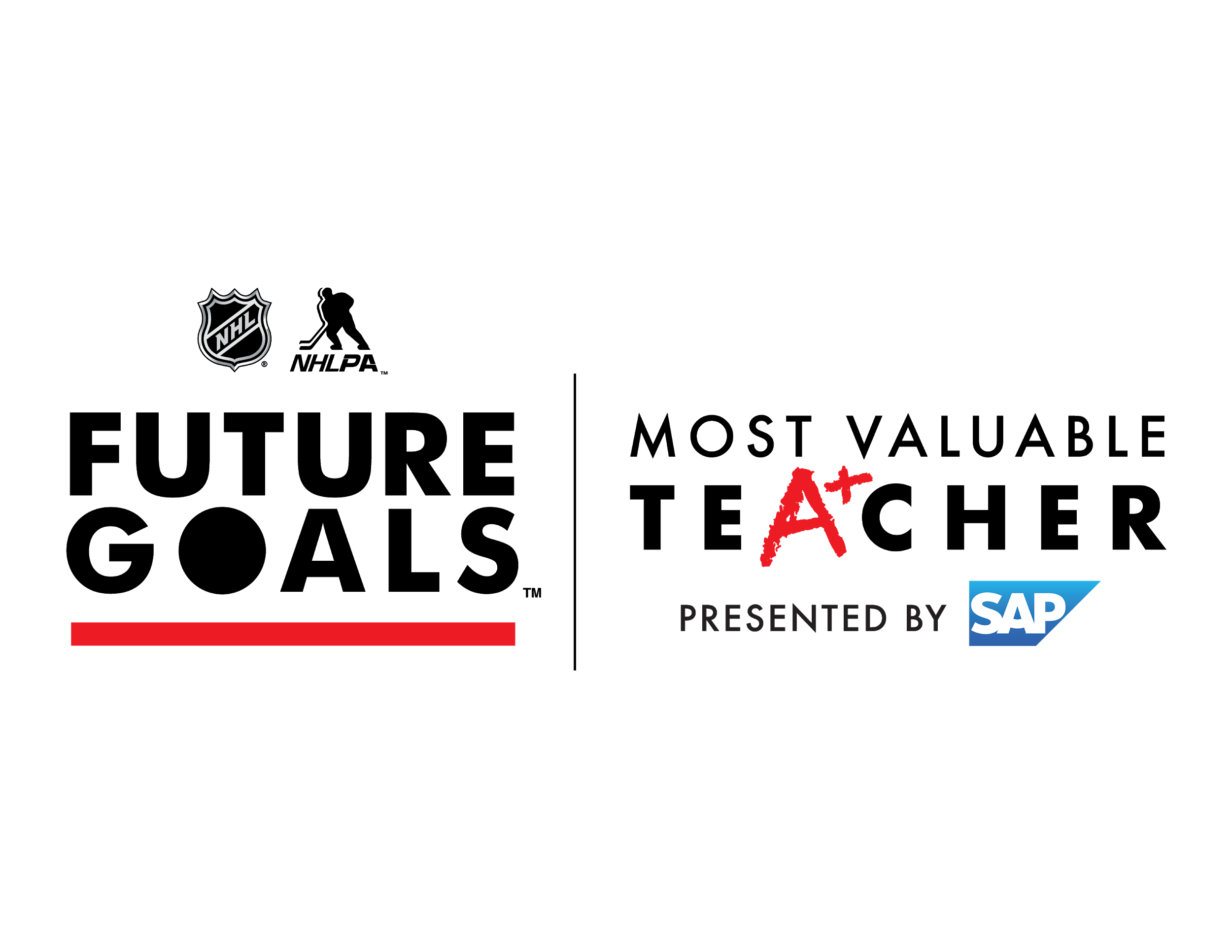 INSERT PHOTO HERE
Congratulations to the Future Goals Most Valuable Teacher
Persons Name
Title and Grade
School